The following presentation is supplemental to NCHRP Research Report 1088: State DOT Models for Organizing and Operating Emergency Response: A Guide (NCHRP Project 20-128). The full report can be found by searching on the report title on the National Academies Press website (nap.nationalacademies.org).
The National Cooperative Highway Research Program (NCHRP) is sponsored by the individual state departments of transportation of the American Association of State Highway and Transportation Officials. NCHRP is administered by the Transportation Research Board (TRB), part of the National Academies of Sciences, Engineering, and Medicine, under a cooperative agreement with the Federal Highway Administration (FHWA).  Any opinions and conclusions expressed or implied in resulting research products are those of the individuals and organizations who performed the research and are not necessarily those of TRB; the National Academies of Sciences, Engineering, and Medicine; the FHWA; or NCHRP sponsors.
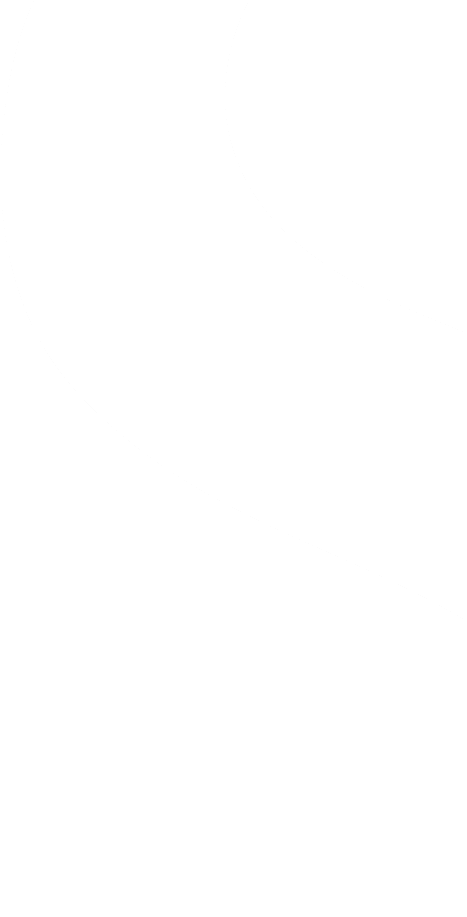 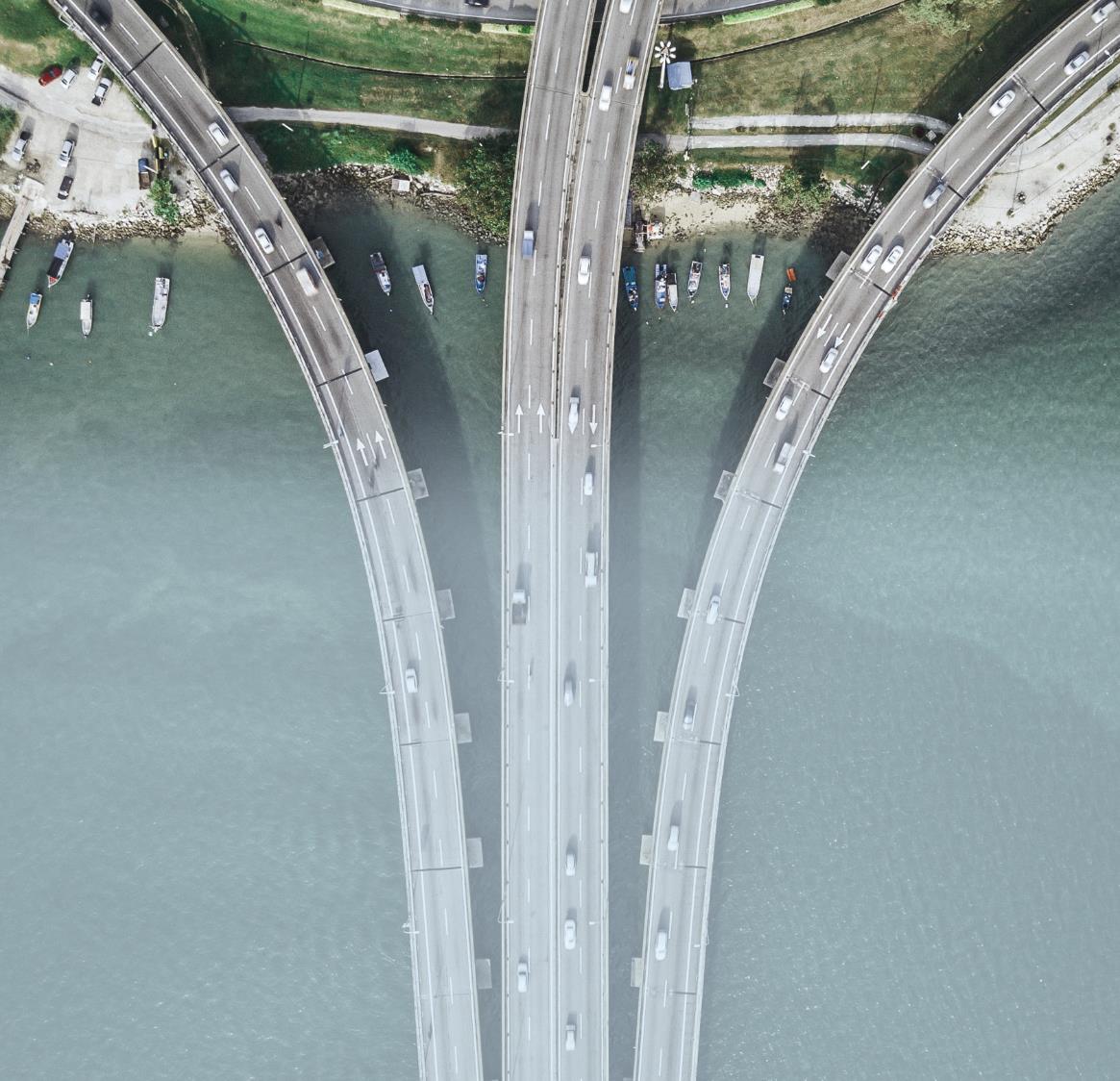 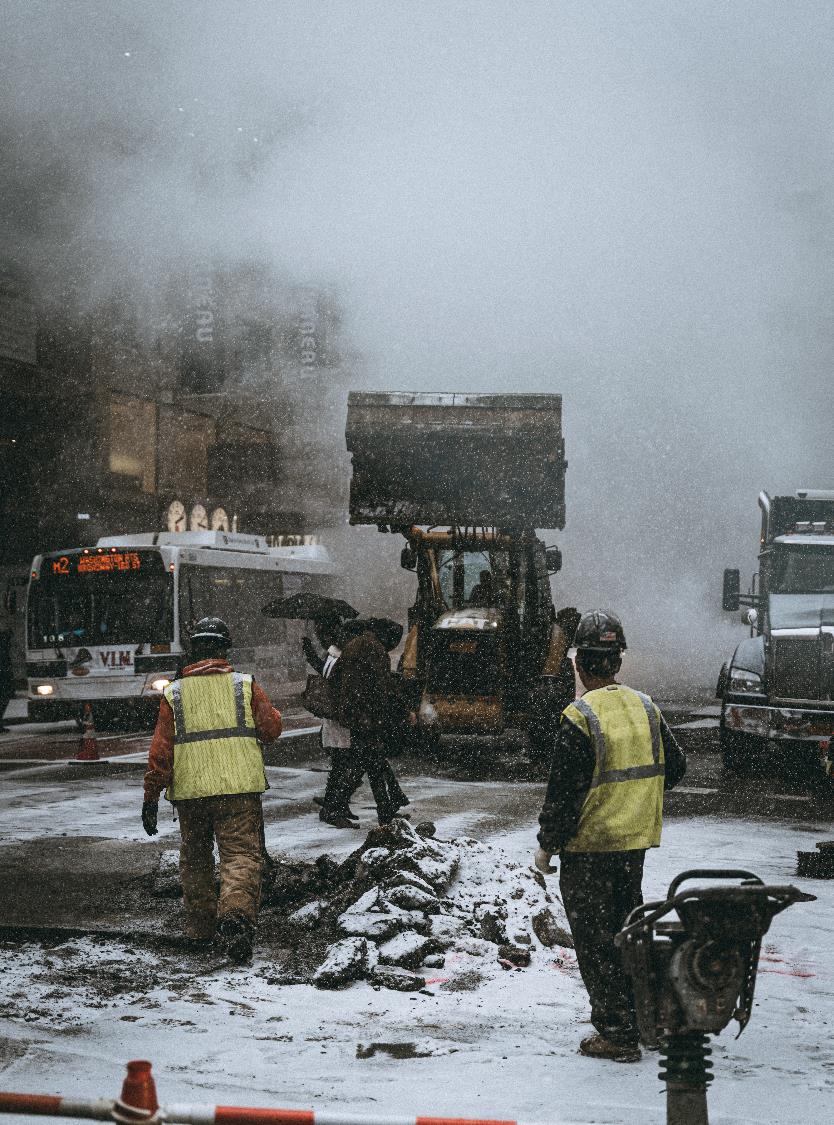 January, 2023 
Deb Matherly, MIRTA LLC | Pat Bye, Consultant Eryca Dinsdale, WSP | Trevor Clifford, WSP
NCHRP 20-128: Organizational & Operational Models Used by State DOTs
NCHRP Project 20-128: Organizational & Operational Models Used by State DOTs
March 2022 

Deborah Matherly, MIRTA LLC | Patricia Bye, Consultant | Eryca Dinsdale, WSP
Introduction
Project Overview
Project Purpose
Literature Review and Glossary Update
Survey Overview and Highlights
Conceptual Model
Case Studies
Implementation Plan
Future Research Needs
Introduction
Core Team
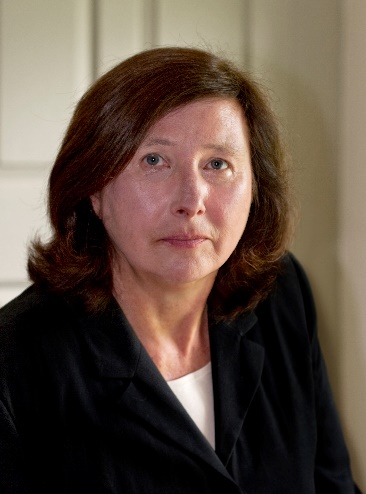 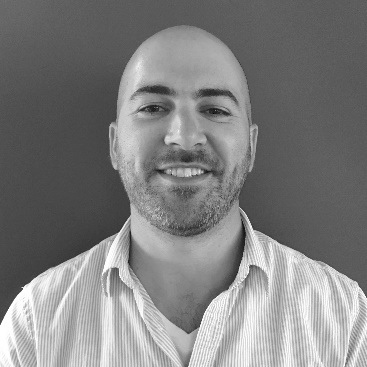 Deb Matherly 
Principal Investigator
Pat Bye
Co-Principal Investigator
Eryca Dinsdale Organizational and Operational Model
Trevor CliffordWSP Project Manager
Introduction
Task Summary Status
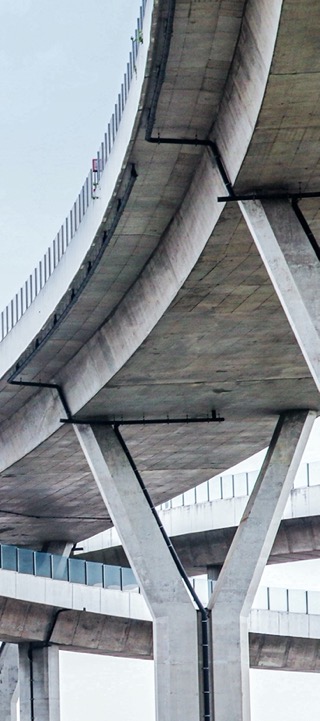 Literature Review
Literature Review & Glossary
Literature Review
Objective: Overview of Information Related to DOT Organization and Operation for Response
Introduction 
Federal Government Guidance 
Literature Peer-Reviewed Articles 
State DOT Emergency Management and Organization 
Literature Review Conclusion
[Speaker Notes: 1 Introduction 
2 Purpose, Whole Community Approach, Federal Mandates
3  NIMS, ICS; Collaboration; Non-Standard employees in disaster mgt; whole community approach in practice  
4.4 1. At State DOTs- org. structures- national scan of “gray” sources; 2. DOT EM Plans 3. DOT EM Guidance; 4. EM Capabilities: 4.4.1 Communication 4.4.2 Supporting Tools 4.4.3 Evacuation Planning 4.4.4 Training and exercises 4.4.5 After Action Reports 
5 Literature Review Conclusion]
Literature Review & Glossary
Glossary
Objective: Develop a Glossary Related to DOT Organization and Operation EM Response
Aggregated and extracted pertinent items from glossaries developed for and by other projects
Organized alphabetically
Focus on emergency management
[Speaker Notes: Related items- P. 23
P. 50-51
P. 61-62
P. 67 
Welcome feedback to improve utility]
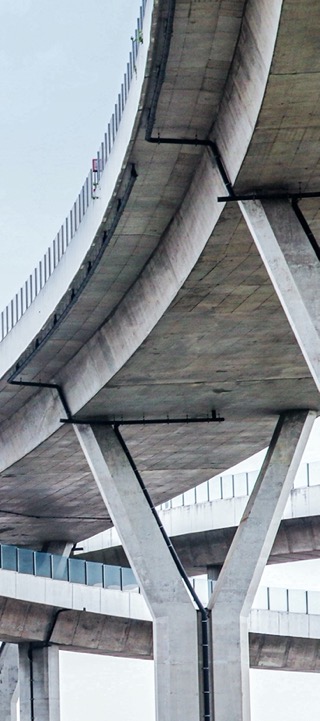 Census Highlights
Census
Overview of Census Process
Objective: Understand DOT Emergency Response Organization
2nd Push
Emails & phone calls to DOTs
Contacts with regional FHWA representatives
Census Closed
July  15, 2022
Interim Report Census Close
December 15, 2021
Follow-up/ Reminders
Sent by AASHTO on November 22, 2021 
Non-respondent  reminders on December 1-2, 2021
Review &         Pre-Test
Pre-test with Expert Panel and Review Panel
Distribution
Distributed to AASHTO CTSSR & DOTs that responded to NCHRP 20-116 survey
[Speaker Notes: Administered through a web-based survey administration tool, SurveyMonkey
Response period was from November 5 to December 15, 2021. 
Distributed by the AASHTO representative, Robert White to the AASHTO CTSSR Emergency Management Task Force and to State DOT emergency management representatives that responded to the NCHRP 20-116 survey or were interviewed as part of that project.]
Census
Results: Total State DOT Respondents
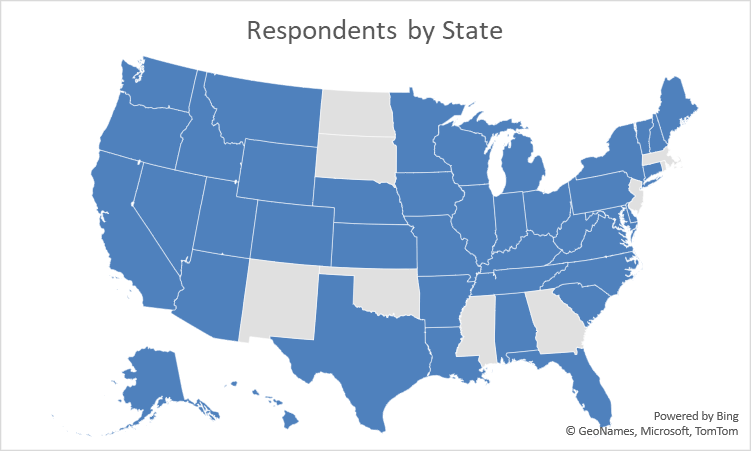 43  DOTs in Total
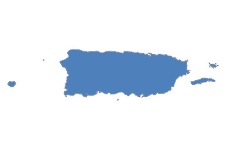 Census
Emergency Management in Organizational Structure
2%
15%
70%
9%
4%
Recent Changes
Re-organized sections 
Added dedicated EM group
Census
Emergency Management Employees
Primary EM Responsibilities 
50% have 5 or less employees
30% have 2 or less
30% have 6-15 employees
20% have 15+ employees
Recent Changes
Added dedicated EM personnel
Switched roles/responsibilities
Census
Centralized vs. Distributed Emergency Management
HQ/Local 19%
Headquarters
42%
Regions 12%
Op Units 16%
Local 12%
Districts, Parishes, etc.
Recent Changes
More centralized HQ structure
Added regional EM positions
Census
Dedicated Strike Teams – 45%
Mobile Emergency Teams
Damage Assessment Teams
Winter Weather Strike Teams
Census
Ability to Flex: Cross-Training
Method for Cross-Training
Part of job description
Part of regular training
Part of advanced training
Job Description (44%)
Training (42%)
Census
Pool of Surge Personnel
CONTRACTOR
DOT STAFF
Contractors
Both for emergency response and everyday operations.
Other Region/District Staff
Cross departments, districts or regions or selected by managers based on experience and position.
01
02
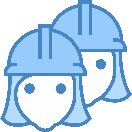 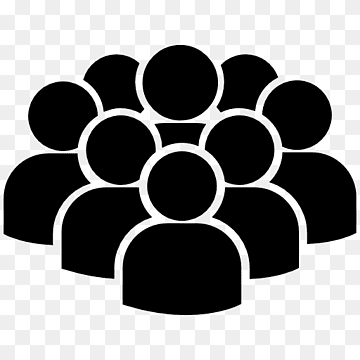 RETIREE
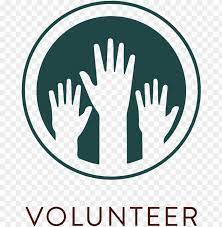 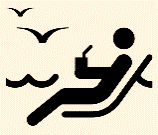 Volunteers
From every part of organization statewide.
Retirees
Former state DOT employees.
03
04
Personnel Needs
One More Person
If you could add one more person to your emergency management program, what would that person do?
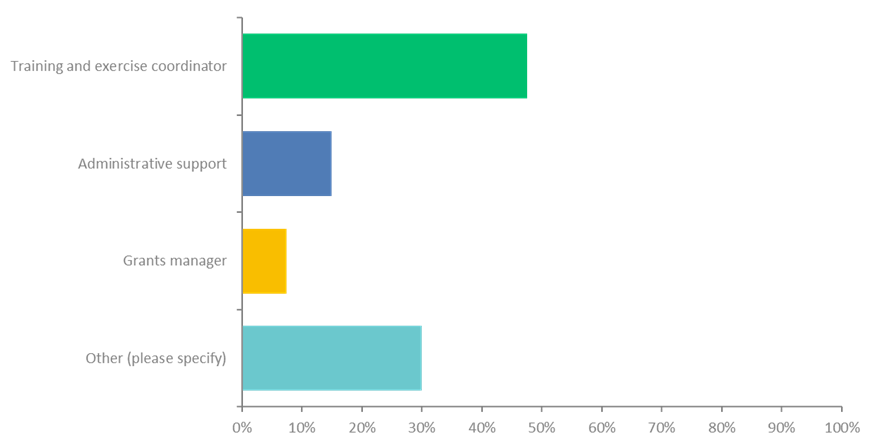 Other responses included:
Recovery
Planning, preparedness, logistics, grants
Full time emergency management coordinator
Emergency event planning, response and recovery process and procedural enhancements/improvements 
Someone to assist with backup during an active incident
Financial recovery depth
Grants Specialist (Field Support)
Local agency liaison
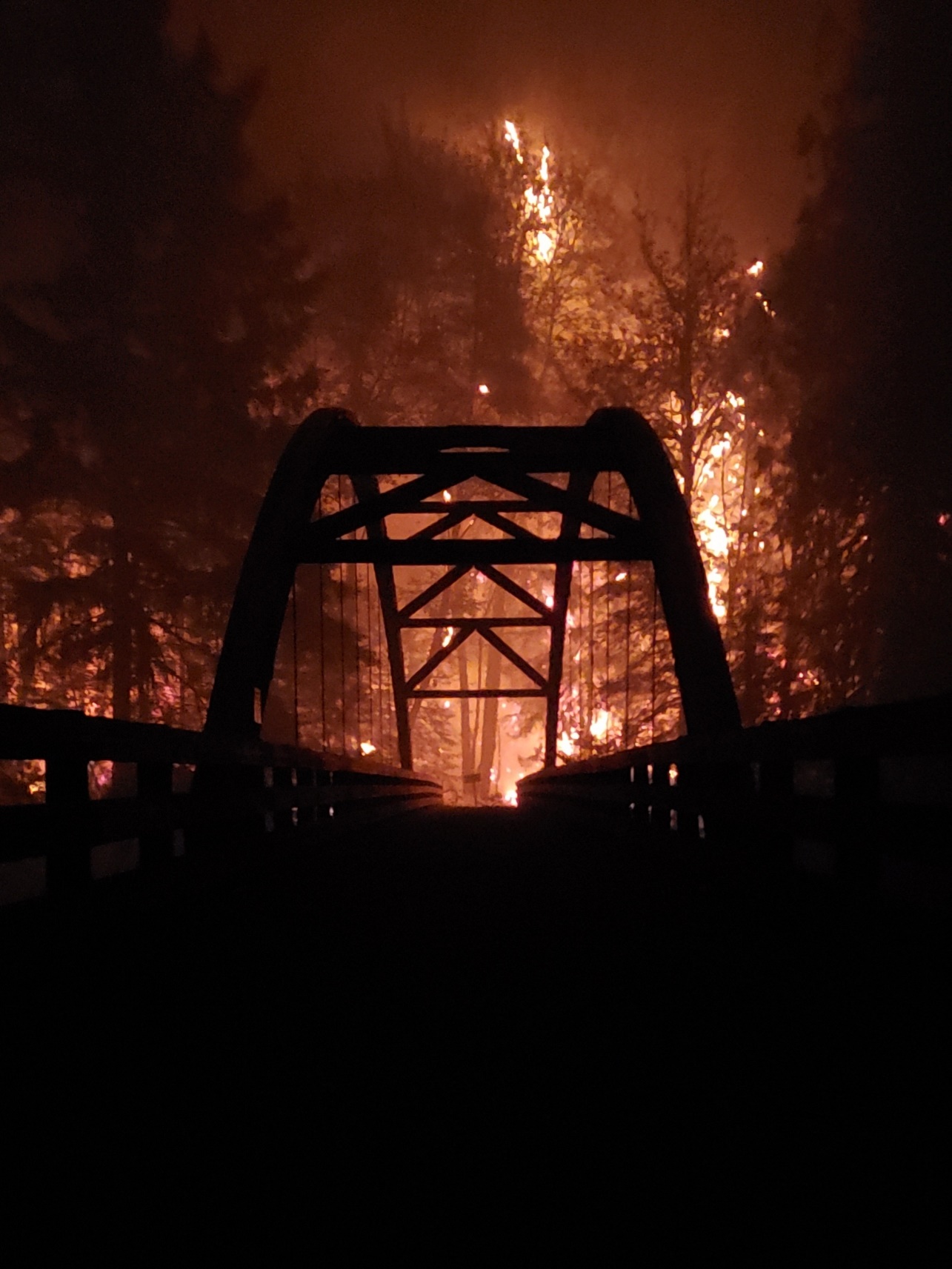 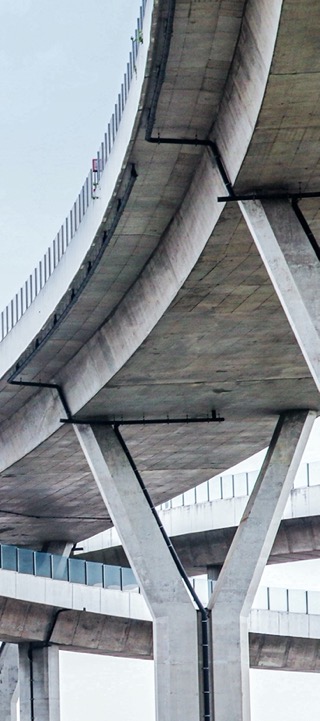 Organizational Models
Organizational Models
Use of the flexible model
Provides a framework for DOT’s when making organizational decisions such as
Staff organizational reporting
Connection to statewide EOCs
Programmatic decision-making
Field response
Surge response
There is no one ‘right’ or ‘preferred’ solution for organizing around emergency management.
Continuum of options
Organizational Model
Factors driving organizational models
Functions
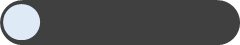 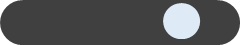 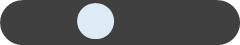 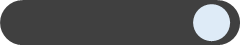 Elements
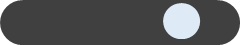 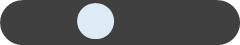 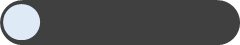 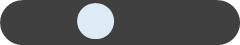 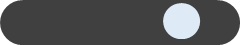 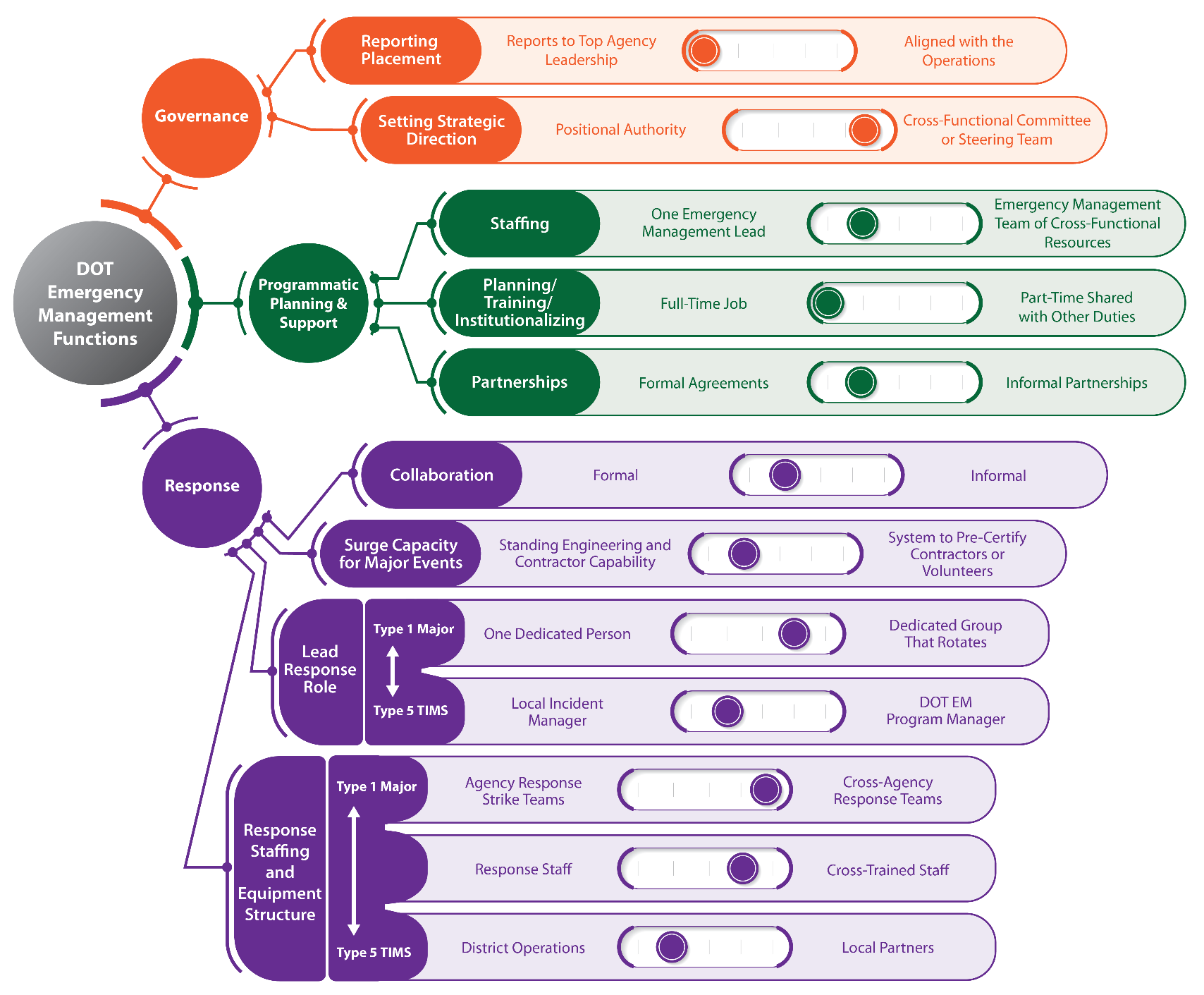 Organizational Model
Overall
Governance
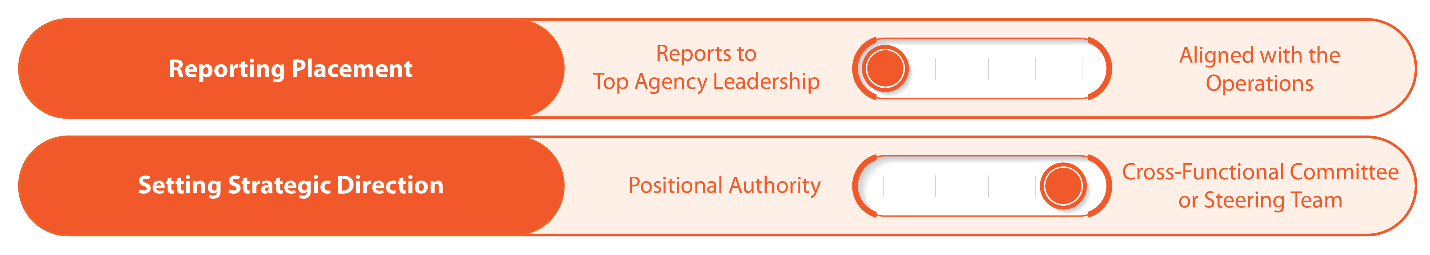 Organizational Model
Governance
Addresses the relationship of “lead” EM role with top agency leadership and how roles and responsibilities of those parties are assigned.
Ensures that adequate funding is in place.
Provides the strategic direction for the EM program; 
Establishes the mission, goals, objectives, and priorities in advance of events; and 
Ensures that adequate funding is in place.
Considers questions such as: 
How are the policies and procedures agreed to and disseminated? 
Who ensures compliance with the requirements, manages the program risk, sets the strategic direction, and ensures that adequate funding is in place?
Governance: Reporting Placement
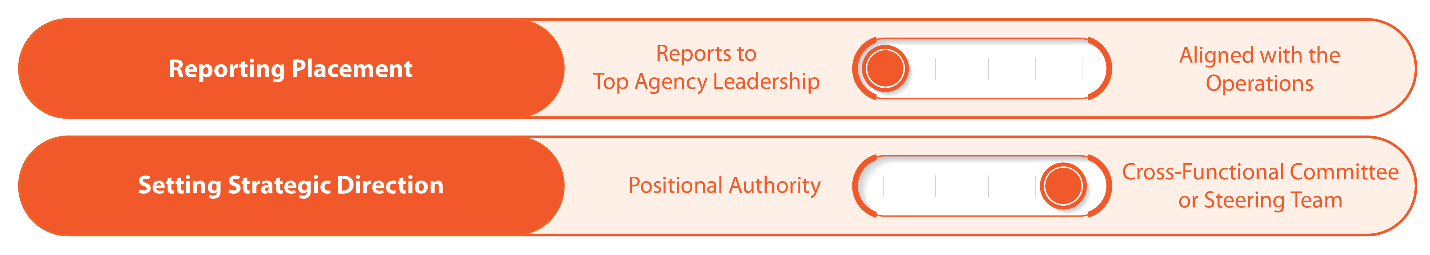 Organizational Model
WHAT IS IT: Where the reporting relationship in the agency resides in DOT
Aligned with Operations
Agency Leadership
70% of DOTs have EM function aligned with the Operations.  Examples include Alabama, Alaska, Connecticut and Georgia.
Idaho EM program manager reports directly to Deputy Director of DOT. In Virginia Office of Safety Security and Emergency is direct report of Commissioner of Highways.
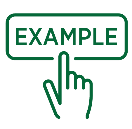 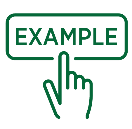 Ensure that senior management are aware of EM and are willing to support the EM program.
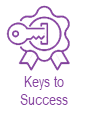 Ensure that agency divisions that need to support EM understand the importance of EM and what the EM program manager does.
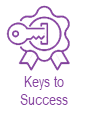 Governance: Setting Strategic Direction
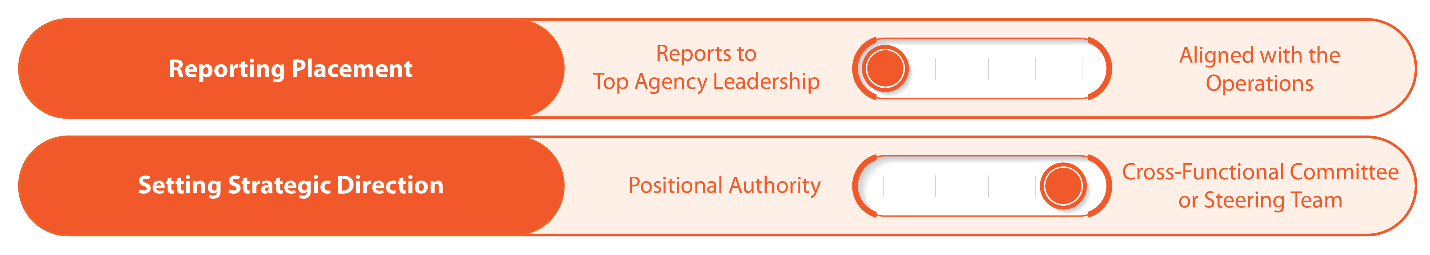 Organizational Model
WHAT IS IT: How decisions are made by an agency EM program
Cross-Functional Committee/Team
Positional Authority
Iowa created a formal Program Advisory Group that provides support to EM program manager with program structure, job descriptions, and training program.
Florida DOT formally delegates positional authority to Emergency Coordination Officer.
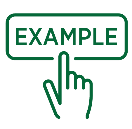 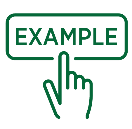 Ensure that agency recognizes authority of EM program manager, either formally or informally, and that senior management support that authority.
Ensure that members of steering committee stay engaged in EM and that positions are filled when committee personnel move on.
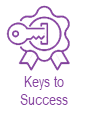 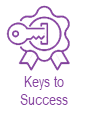 Planning and Programmatic Support
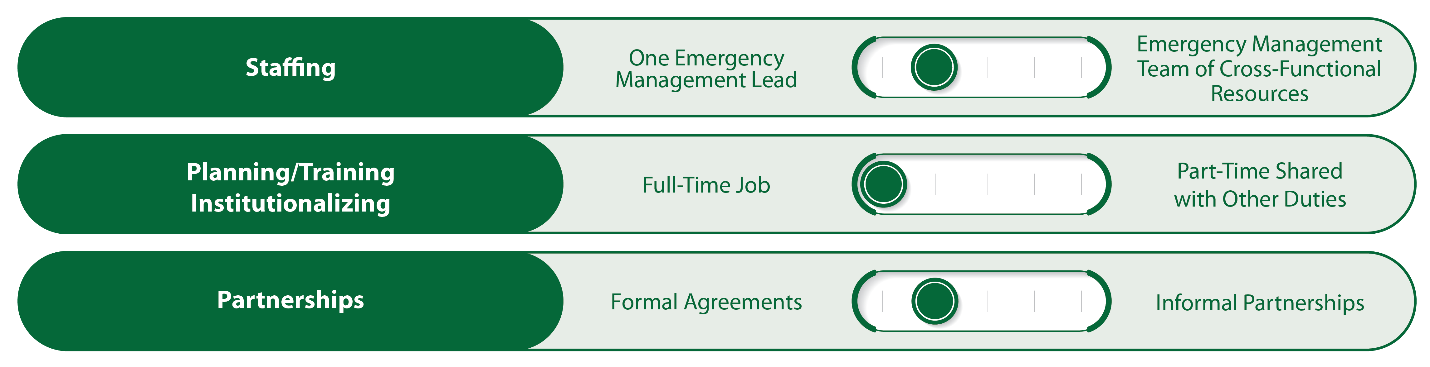 Organizational Model
Activities that help institutionalize EM practices but are not directly related to a specific emergency response.
Staffing and Resource Allocation – ensuring that programmatic elements of EM can be carried out and sustained, especially during larger-scale events with a longer recovery duration
Planning – implementing the strategic direction, policies, and procedures and ensuring alignment with the state emergency operations plan (EOP)
Training – identifying training plans related to EM for agency staff, ensuring that the training happens, managing continuous learning such as making sure that after-action reviews and lessons get integrated into future practices, and ensuring that the DOT incorporates National Incident Management System (NIMS)/ICS standards and protocols
Institutionalizing – establishing and maintaining processes and habits that will provide for continuity as personnel changes. 
Partnerships – ensuring that relationships are being built and maintained (external and internal) and that communications and engagement activities such as spreading the word about EM (internal and external) are carried out
Planning and Programmatic Support: Staffing
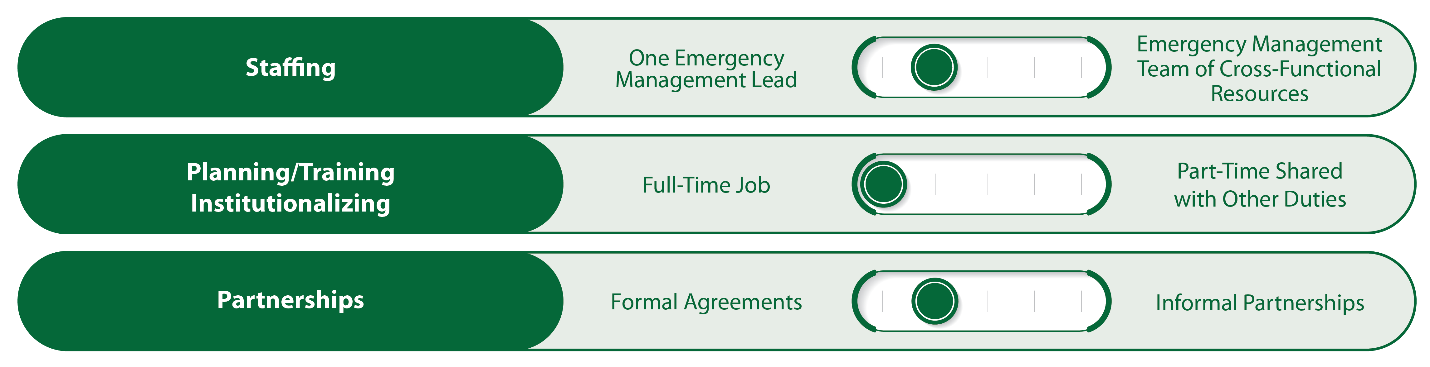 Organizational Model
WHAT IS IT: Allocation of personnel, organization and structure of programmatic EM
Cross-Functional Team
EM Lead
Florida DOT has dedicated personnel for plans and finance along with logistics and intelligence that report to EM lead.
Most DOTs have dedicated EM program manager located at agency HQ.
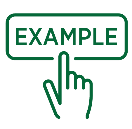 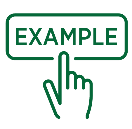 Establish relationships and ongoing communications with agency divisions that provide support.
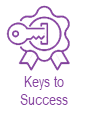 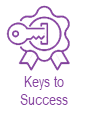 Ensure back-up and assistance are available when necessary.
Planning and Programmatic Support: Planning/Training
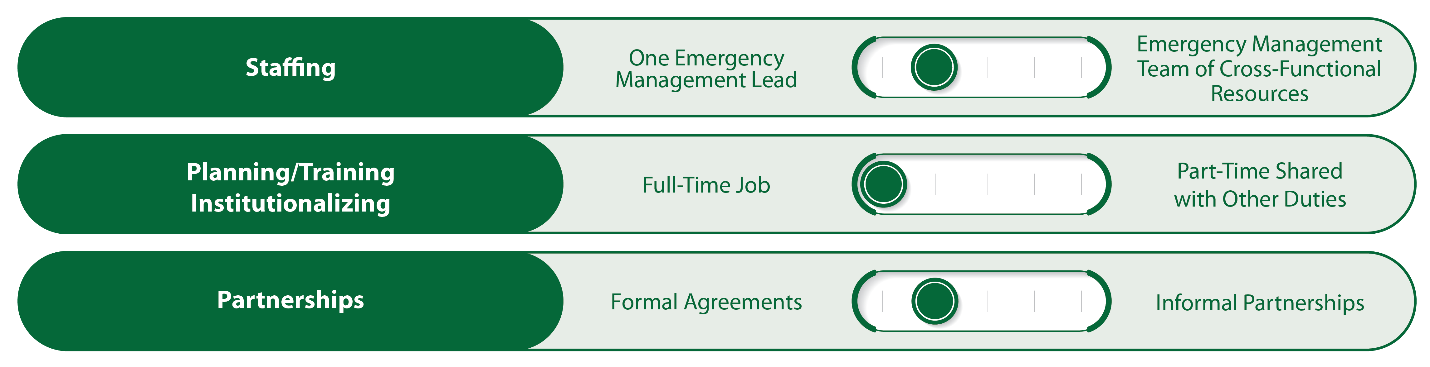 Organizational Model
WHAT IS IT: Establishing/maintaining processes that provide for program continuity
Part-Time
Full-Time
Examples include Alabama, Colorado, Indiana, Kansas, Tennessee, Pennsylvania and Vermont. Other  duties include field maintenance, fleet tracking, TIM training, and safety.
70+% agencies have dedicated full-time resource as EM program manager.
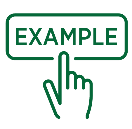 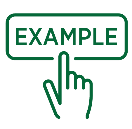 Ensure that EM is the primary responsibility. Ensure that supporting staff is dedicated to programmatic planning and support.
Identify the available expertise and resources to support the EM program manager.
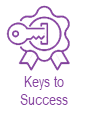 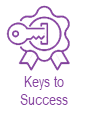 Planning and Programmatic Support: Partnerships
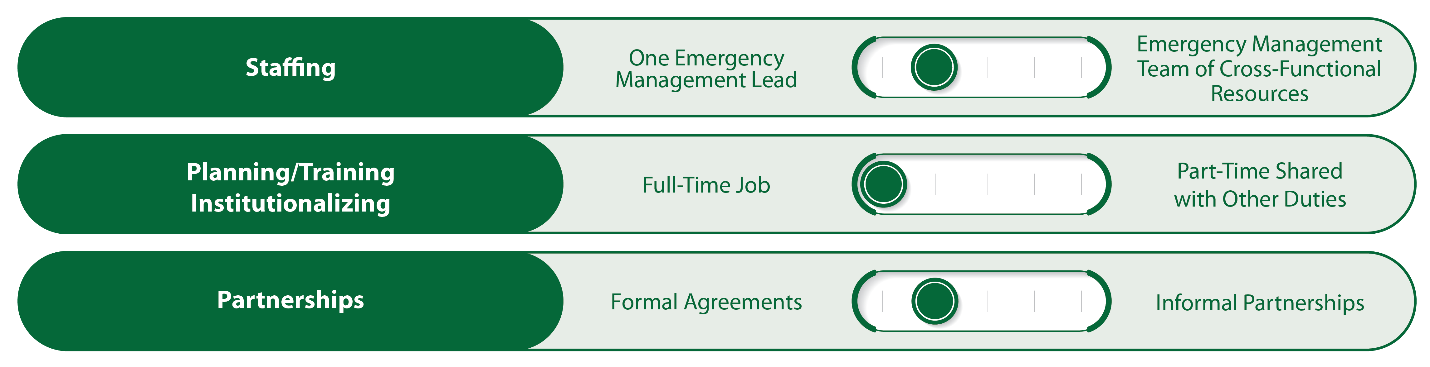 Organizational Model
WHAT IS IT: Building/maintaining relationships (external & internal) to support EM
Informal Partnerships
Formal Agreement
DOTs that rely on informal partnerships include Massachusetts, Minnesota, Montana, New Hampshire, and Wyoming.
DOTs tending toward more formal agreements include Arkansas, California, Colorado, Florida, Georgia, Hawaii, and Michigan.
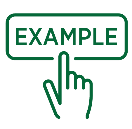 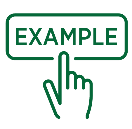 Document contacts and relationships so they can be maintained over longer term. Communicate on a regular basis to maintain relationships.
Ensure clarity around who will do what in which situations. Build in flexibility to address unique situations.
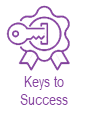 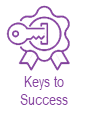 Response
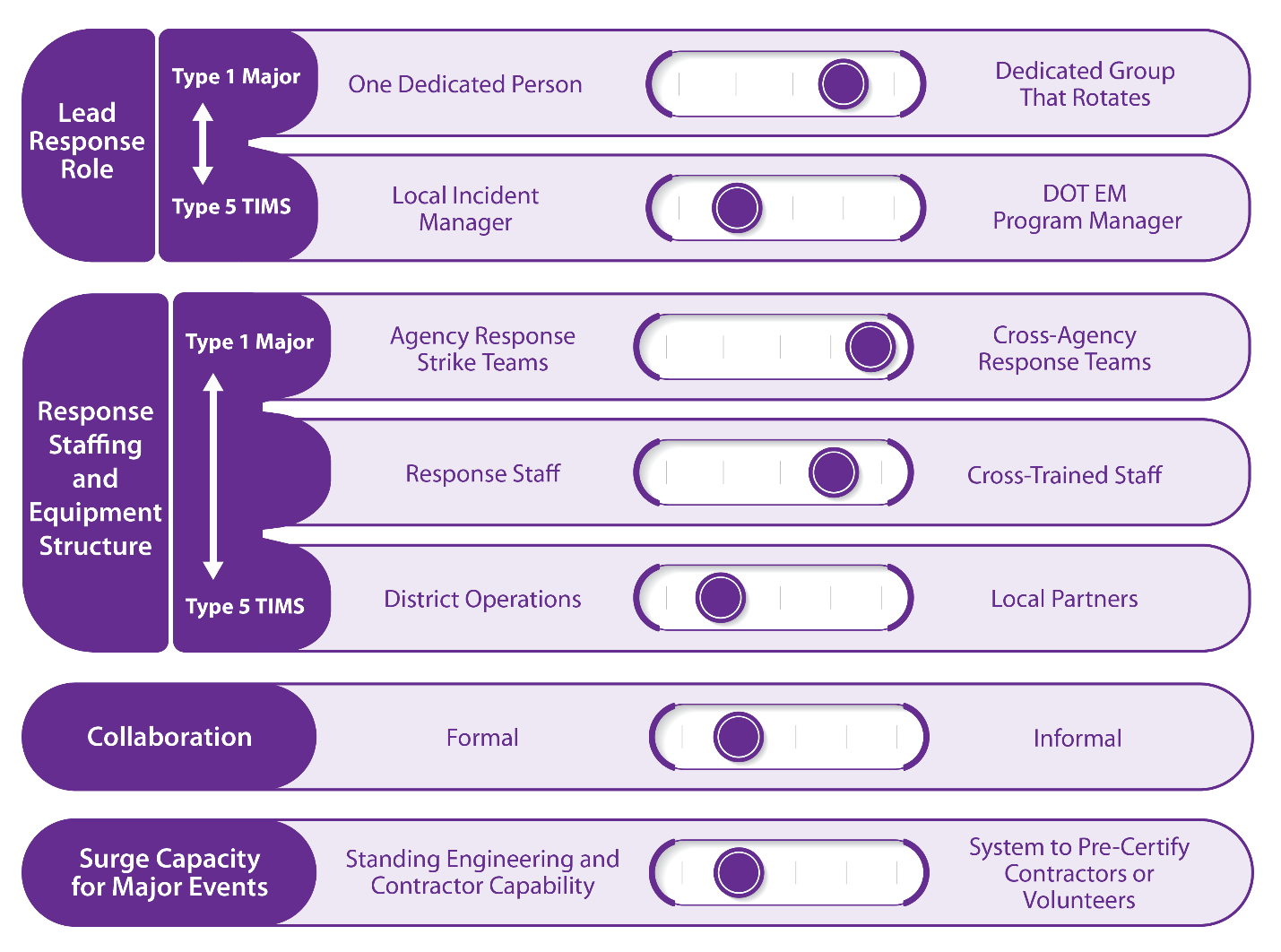 Organizational Model
Deploying personnel & field equipment to address different types/levels of events and support recovery operations post- event
Response: Lead Response Role
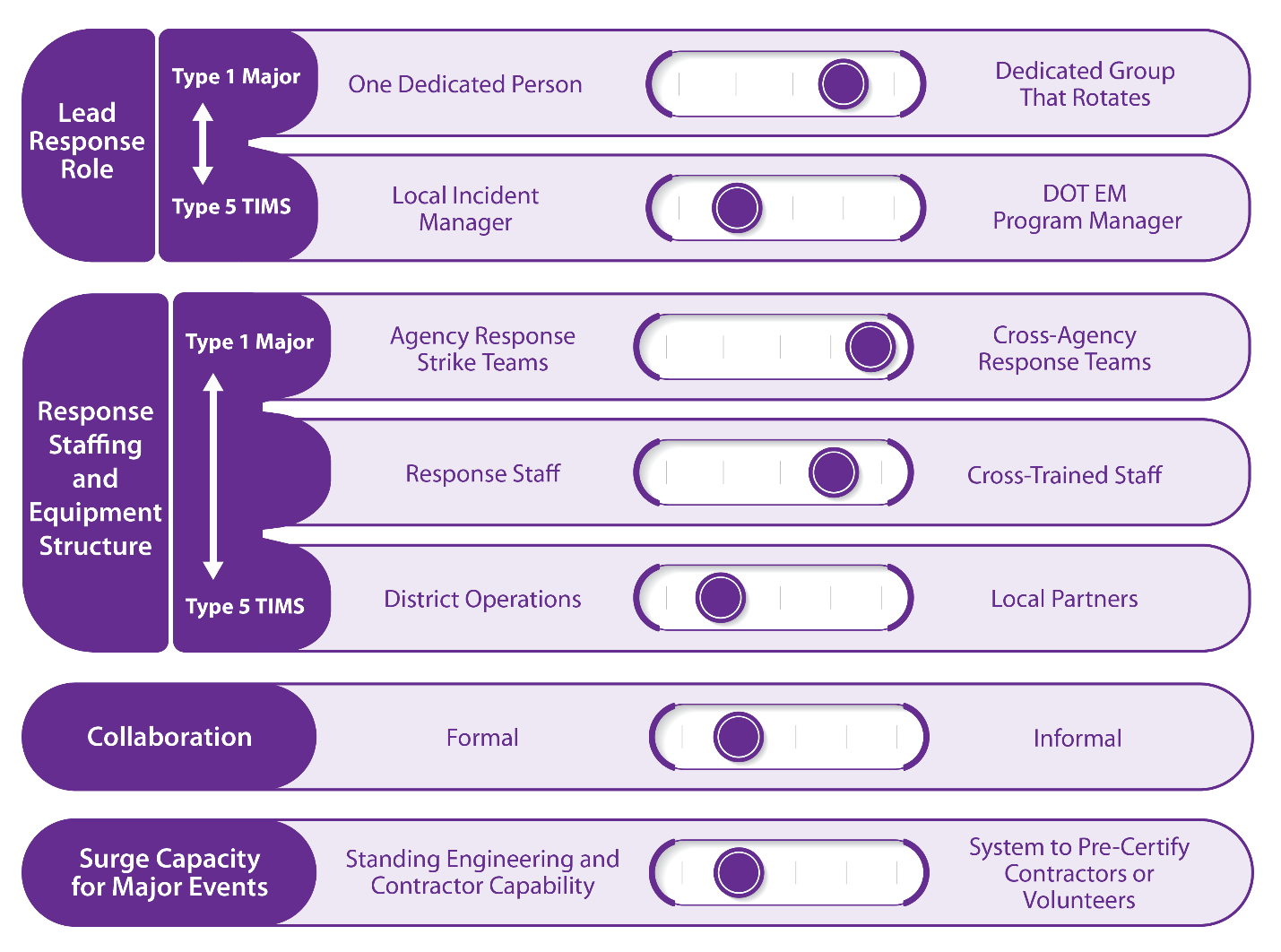 Organizational Model
WHAT IS IT: Considers who incident/event manager(s) is and does this change as the incident escalates or cascading events occur.
Designated Group
One Dedicated Person
Alabama, Delaware, Indiana and Iowa are examples of DOTs that rotate as the DOT emergency manager in significant events.
Many agencies start out with one designated person, often the DOT EM program manager, with an identified backup for rest periods.
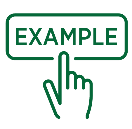 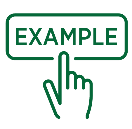 Consider backup positions for rest periods, and triggers to reevaluate the DOT’s staffing OC during the event.
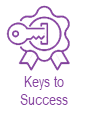 During the event, will need to remain in close coordination, advice, and counsel.
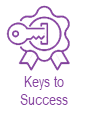 Response: Staffing and Equipment Structure
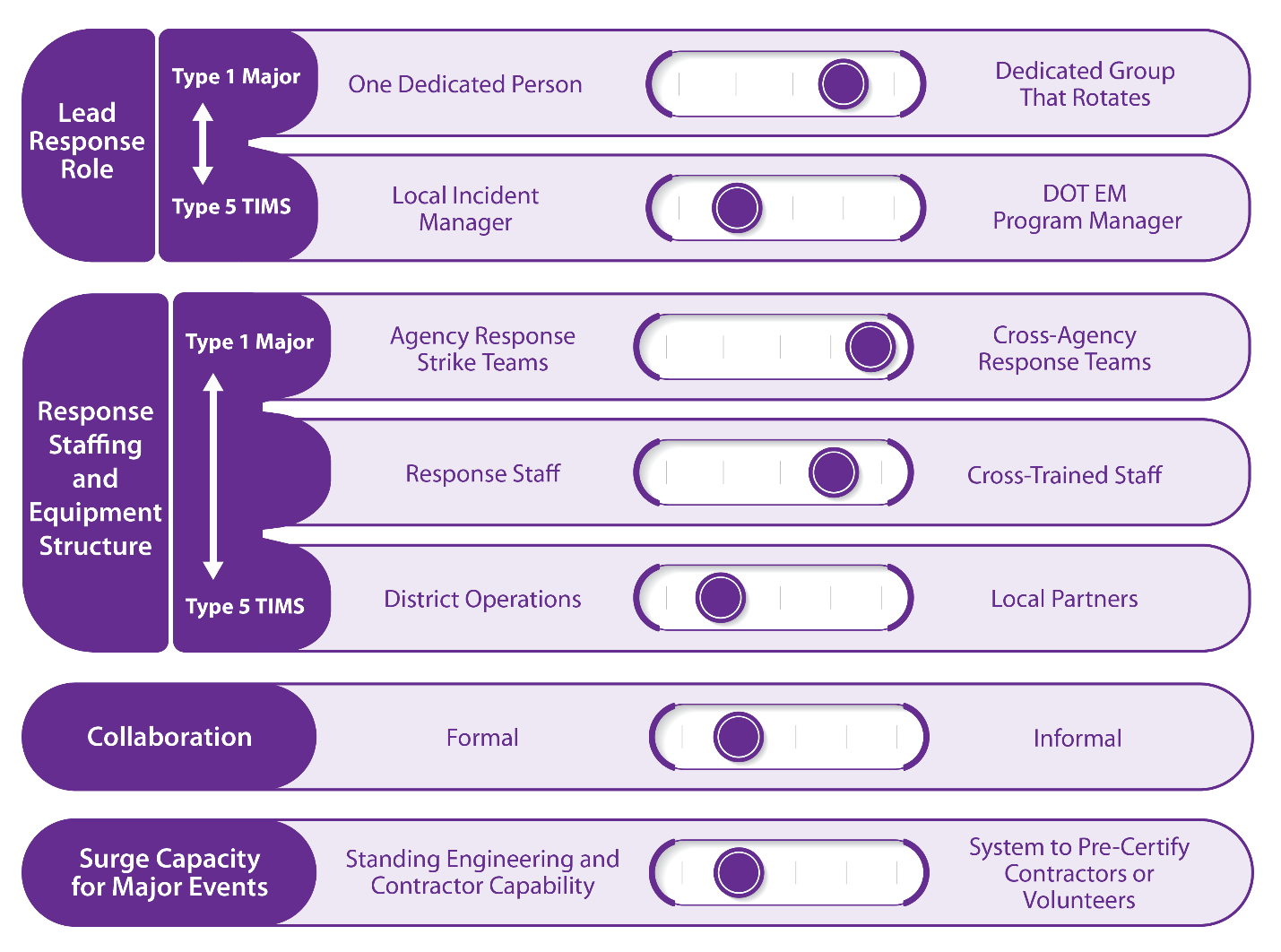 Organizational Model
Designated Group
One Dedicated Person
WHAT IS IT: Determines how DOT responds to incident/event and how additional response personnel & equipment are mobilized as event develops
Agencies utilize O&M staff to respond to events, since typically event requires types of activities that O&M perform.
Agencies cross-train staff based on experience & position so additional resources are available when necessary.
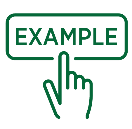 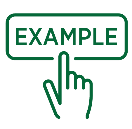 Establish and document response procedures and ensure that O&M staff are aware of procedures.
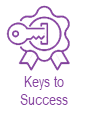 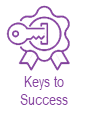 Establish a forum or mechanism to discuss lessons learned and improvements.
Response: Collaboration
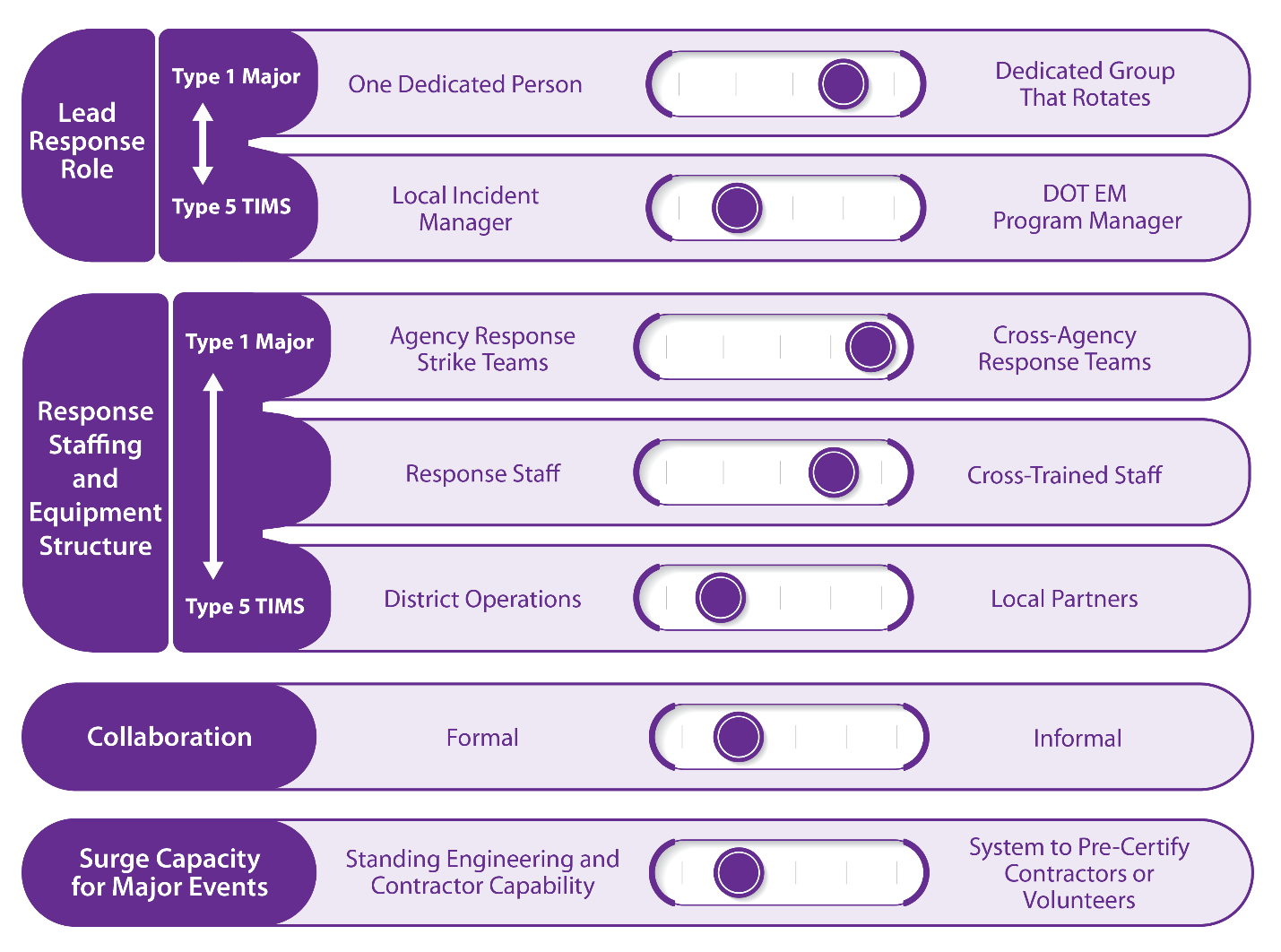 Organizational Model
WHAT IS IT: Process of engaging and mobilizing agency resources outside of EM and/or O&M organization
Informal
Formal
Michigan DOT maintains close relationships with transportation officials in Ontario, Canada, in addition to relationships with states that share its borders: Ohio, Indiana, and Wisconsin.
North Carolina DOT has established MOAs with local counties that proved helpful to mobilize debris removal for events.
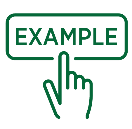 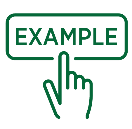 Document agreements to ensure institutionalization. Include what is expected of each party and when, to avoid conflicts during an event.
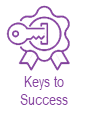 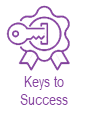 Bolster informal relationships with other practices to remain resilient during leadership changes.
Response: Surge Capacity
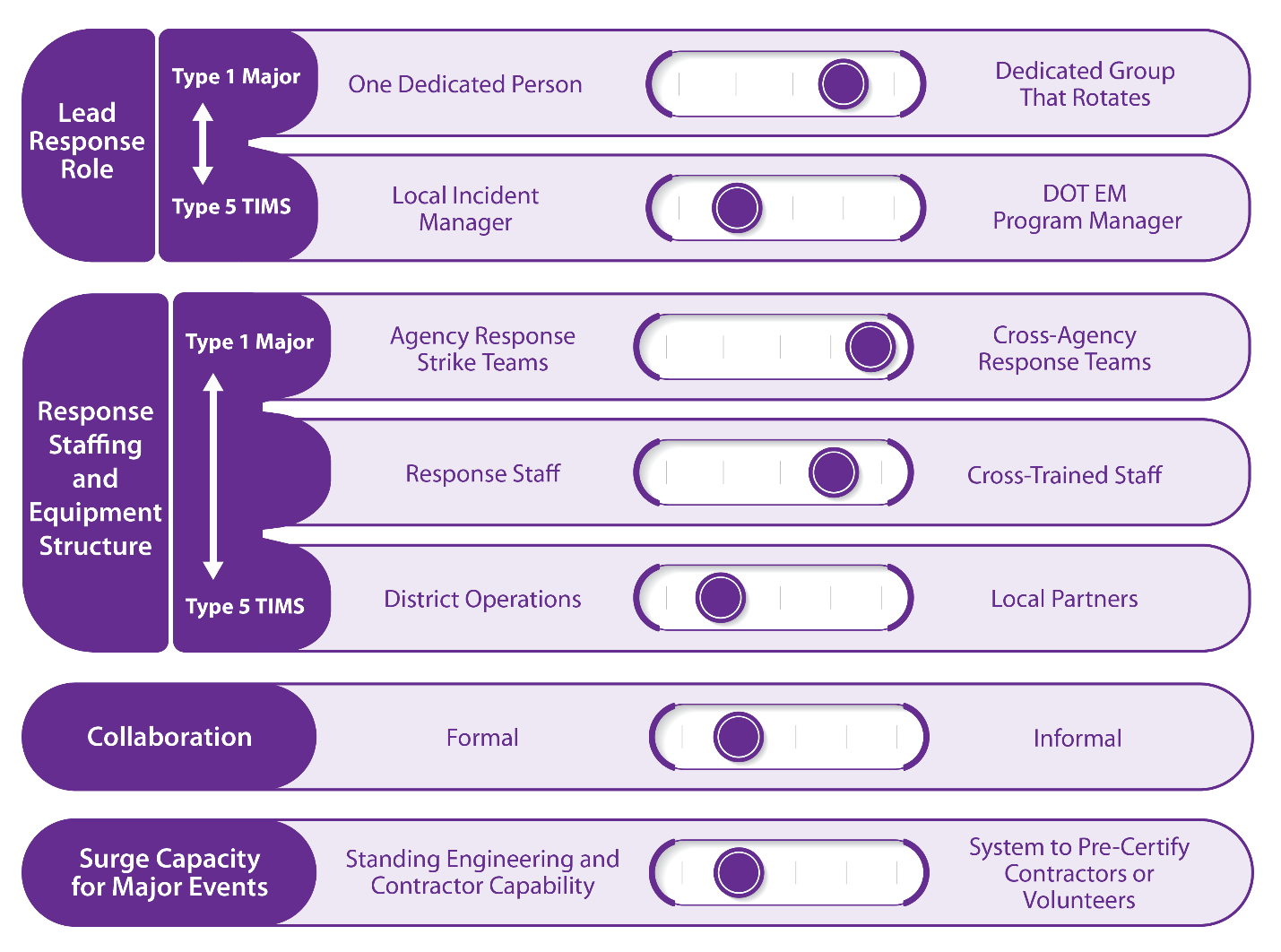 Organizational Model
WHAT IS IT: Longer-term or major events agency staff may not be sufficient and there is need for additional response, or surge, personnel and resources
Pre-Certified Capability
Standing Capability
Ohio, Massachusetts, and Vermont require contractors to be on list of pre-qualified vendors to be awarded emergency contracts.
Tennessee DOT has established “on call” contracts so that work is ready to be done whenever needed with contract already in place.
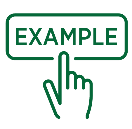 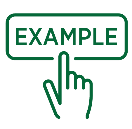 Depending on identified technical capacity, pre-planning for the specifications and processes under the contacting mechanism will be important.
Ensure that emergency expedited processes are in place so that emergency contracts can be rapidly implemented.
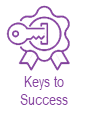 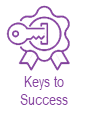 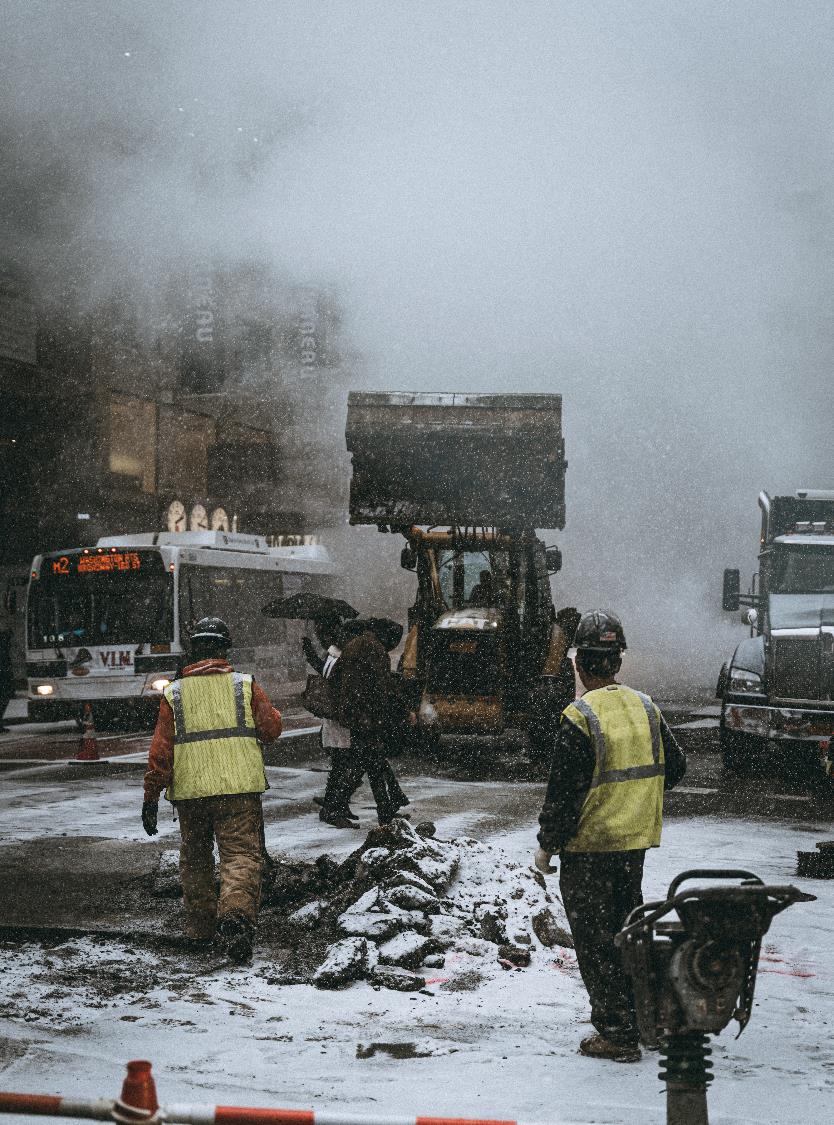 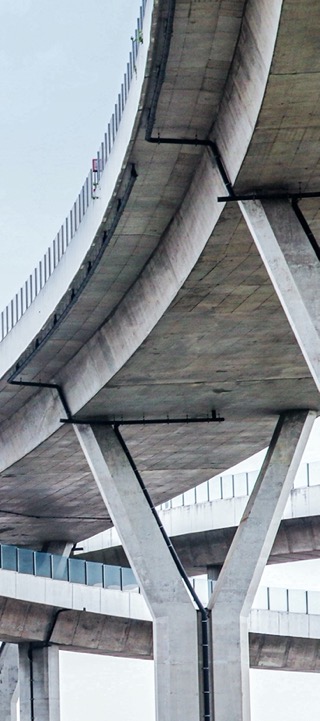 Case Studies
Case Studies
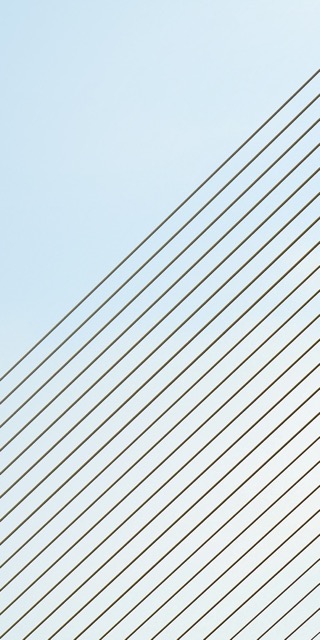 Case Studies
ER Specialized “Strike Teams”
Evolution of DOT EM Program
Financial Aspects of EM
Security and EM
Training and Cross-Training for EM
TSMO and EM
[Speaker Notes: helped identify potential model characteristics:

2 Purpose, Whole Community Approach, Federal Mandates
3  NIMS, ICS; Collaboration; Non-Standard employees in disaster mgt; whole community approach in practice  
4.4 1. At State DOTs- org. structures- national scan of “gray” sources; 2. DOT EM Plans 3. DOT EM Guidance; 4. EM Capabilities: 4.4.1 Communication 4.4.2 Supporting Tools 4.4.3 Evacuation Planning 4.4.4 Training and exercises 4.4.5 After Action Reports 
5 Literature Review Conclusion]
Emergency Response Specialized Strike Teams
Case Studies
Teams trained to respond to event as agency’s 1st line of response
Types: 
Damage assessment teams (post-event) such as for bridge, road and facility.
Event-specific response teams such as winter storm or wildfires.
General response teams that address all-hazards.
Tennessee DOT has 8 25-member teams that are fully equipped, mobile, and self-sufficient. Notable success was Gatlinburg wildfires.
Pennsylvania DOT Mobile Equipment Teams (MET) are defined as part of all-hazards Incident Management Manual.
Florida DOT has Specialized Mission Teams including Severe Incident Response Vehicle Team (SIRV).
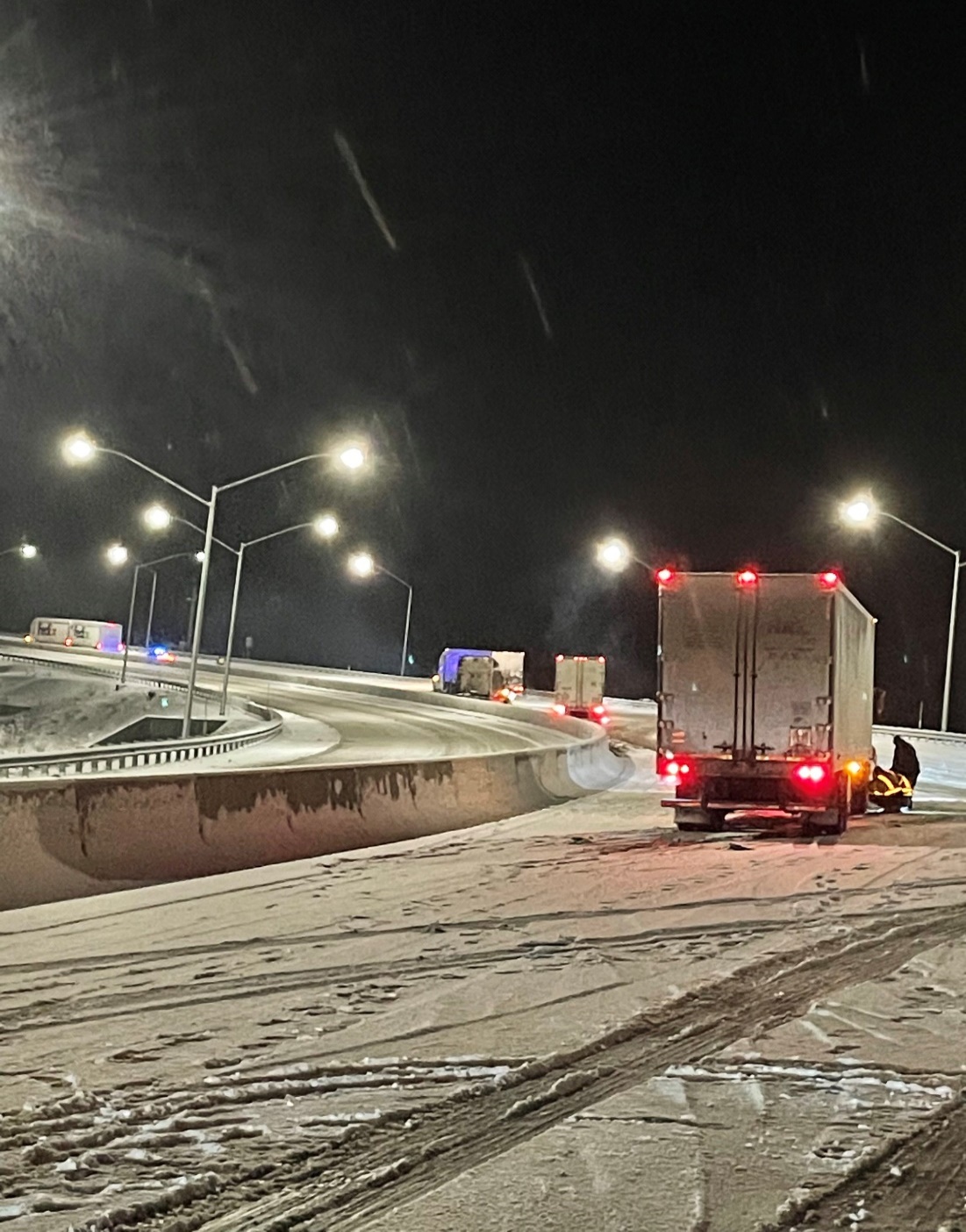 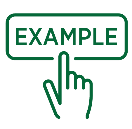 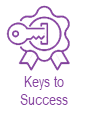 Evolution of a DOT Emergency Management Program
Case Studies
All DOT EM programs evolve, often radically after a major event or shake-up.

Georgia DOT:  Major 2013 snow storm led to total EM overhaul, facilitating exceptional response and recovery from the 2017 Interstate fire and bridge collapse.
Idaho DOT:  Major emergency and FEMA earthquake exercise identified shortcomings & EM reorganization.
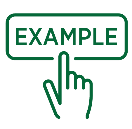 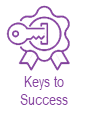 Financial Aspects of Emergency Management
Case Studies
Disaster funds need to flow quickly with states often 1st funders through varying legislative spending authorities. 
Effective cost management & cost recovery require:
Plan for managing recovery funds; 
Systems in place for drawdown of relief funds; 
Systems in place for accurately tracking and reporting labor, supplies, and other resources (including contractors).
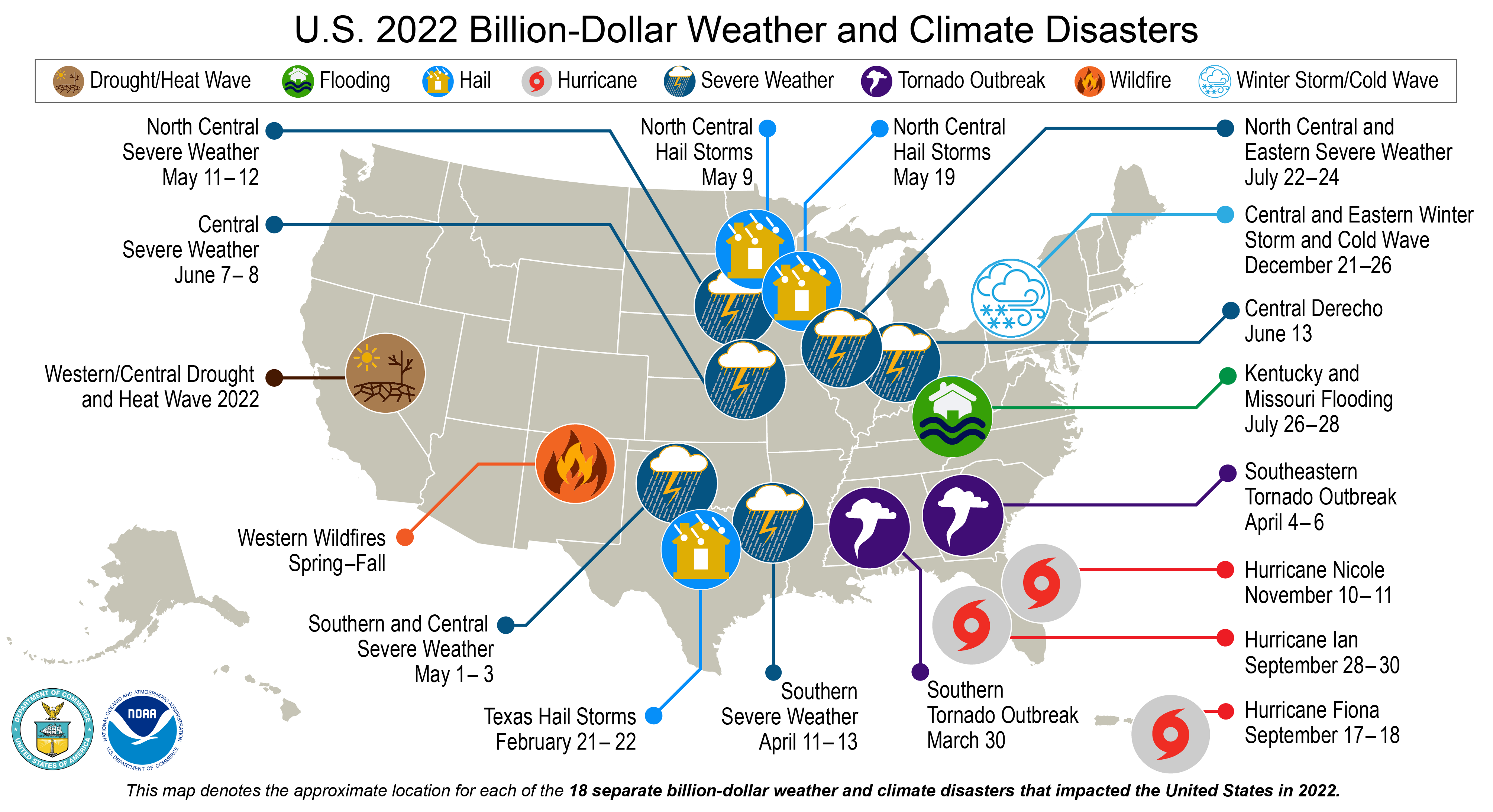 Federal programs/grants provide proactive and reactive additional funding:
FHWA Emergency Relief and FEMA Public Assistance programs supplement state and local resources 
Federal grant program  such as FEMA Hazard Mitigation Grant Program; HUD Community Development Building Grants; Economic Development Authority (EDA) Grants
Special legislation post-event,  e.g., post-hurricanes Katrina and Rita, post-Superstorm Sandy
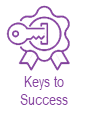 Security and Emergency Management
All-hazards EM approach addresses pandemics, terrorism and cybersecurity along with natural hazards. Security & EM are tied together – each one impacts the other.  
Security is typically considered in realm of prevention and protection related to man-made incidents.
Emergency management includes preparedness (protect and mitigate) for all events along response and recovery.
Partnerships and coordination required for security are similar to those for Emergency Management.
Case Studies
Security
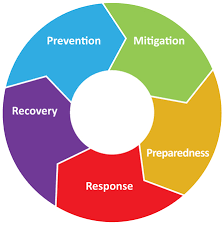 EM CYCLE
Emergency Management
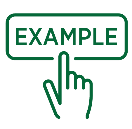 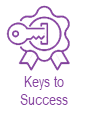 Training and Cross-Training for Emergency Management
Case Studies
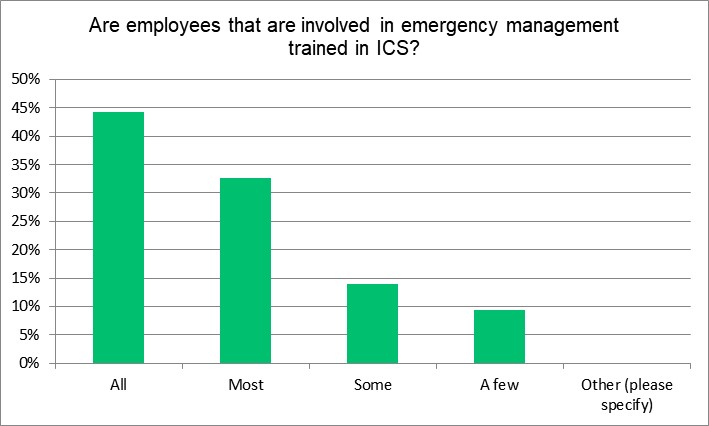 Part of every agency’s O&M and administrative functions. EM training includes ICS, NIMS, and mission-specific training.  
Vast majority report that all or most employees involved in EM are trained in ICS. 
70% report that emergency response ability to “flex” and add resources when needed relies on employees cross-trained for multiple roles. 
Many DOTs view more training resources as a priority - about 50% would add “Training and exercise coordinator” if could “Add one more person.”
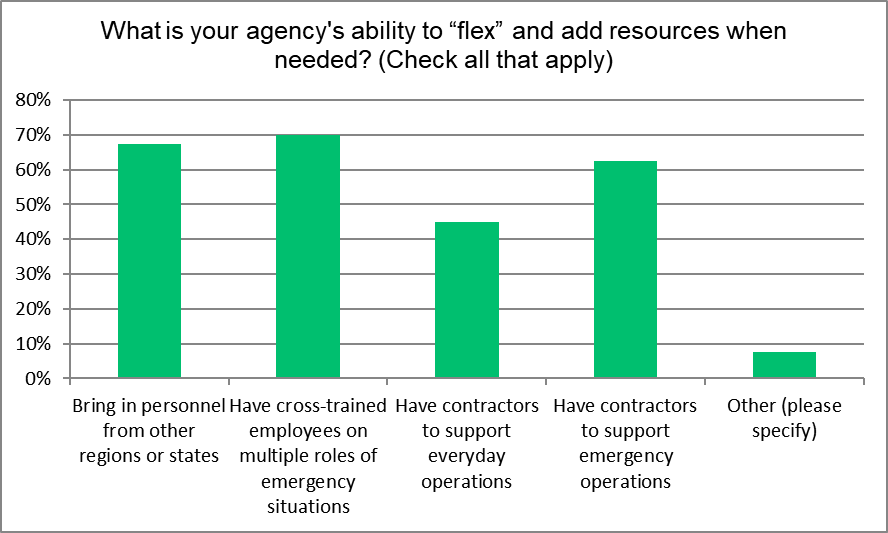 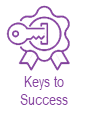 Transportation Systems Management and Operations (TSMO) with Emergency Management
Case Studies
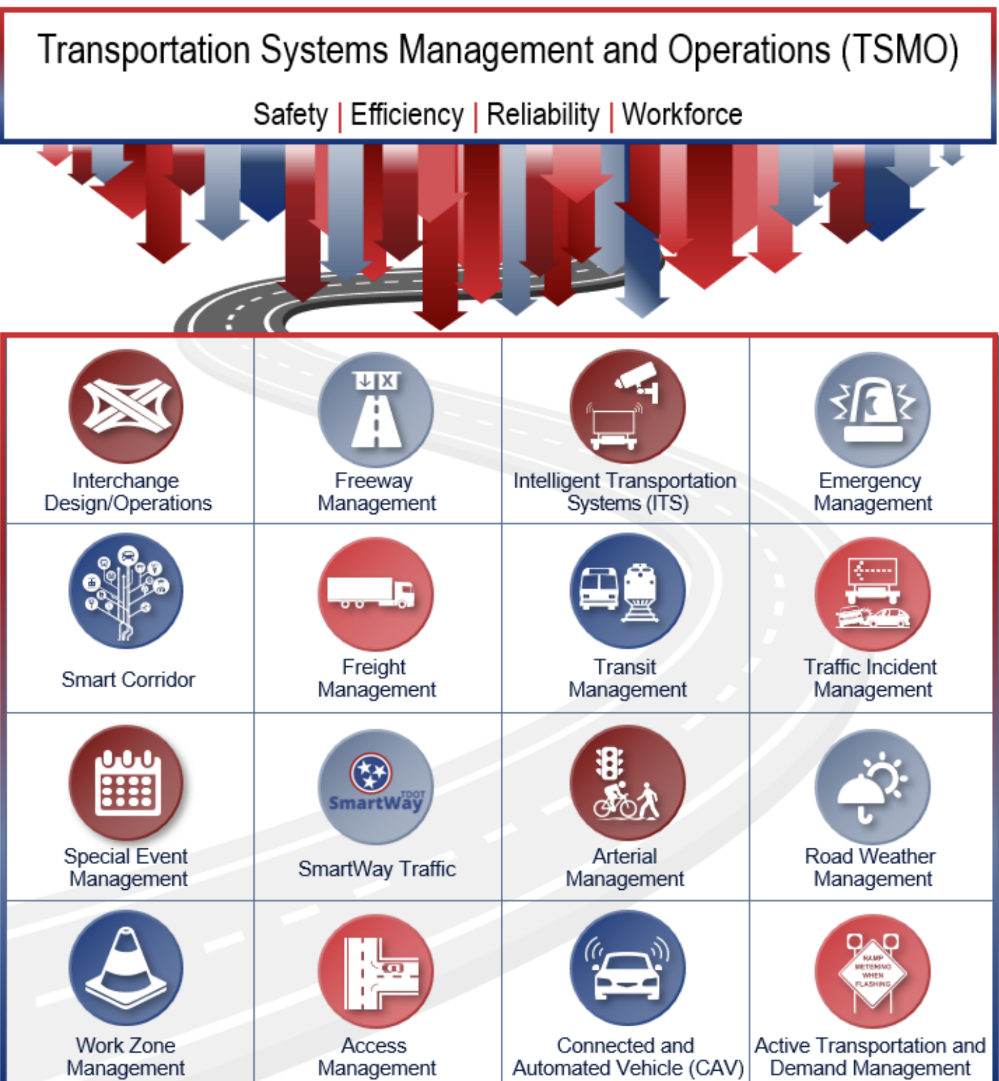 TSMO strategies, technology, staff and relationships improve system operations  and safety.

Arizona DOT locates EM in TSMO Division. Regional operations collaboration among transportation and public safety agencies are part of ADOT TSMO approach.
Iowa DOT Systems Operations Division includes Traffic Operations Bureau that includes Traffic Incident Management and Emergency Management Service Layers, including detailed Service Layer Plans.
TxDOT 2021 SOP includes TSMO strategies that address EM, incident management & special event management.
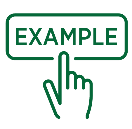 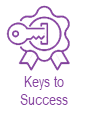 Source: TDOT Transportation Systems Management and Operations (TSMO) Program Plan, Feb 2022
Future Research
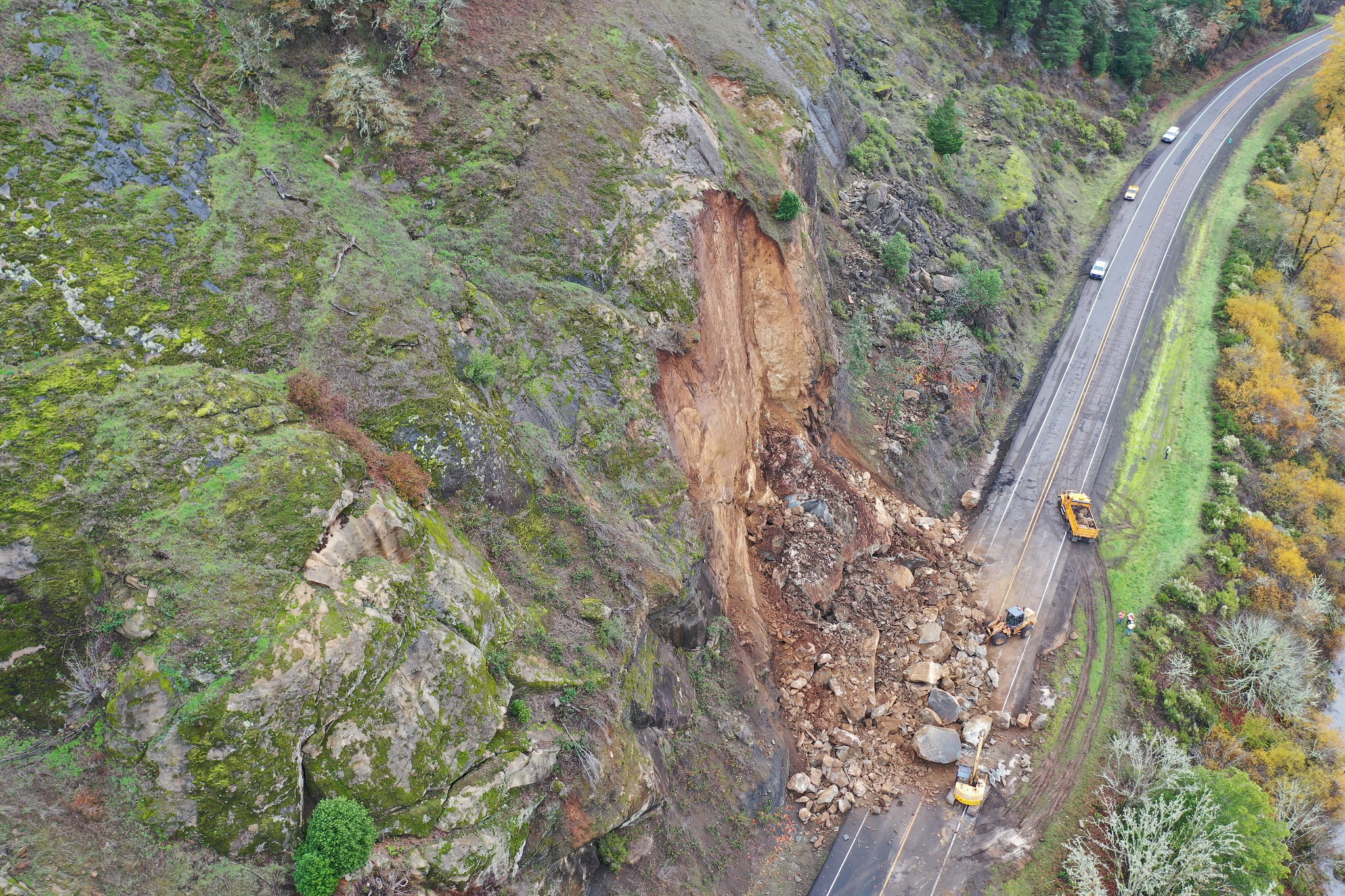 Future Research Needs
Model Interactive Tool Development 
An interactive worksheet of model elements for DOT to perform and document a self-assessment of its EM program and identify action steps for proposed spectrum placement.
Expansion of Model Question Guide
A question guide to assist DOT in exploring EM organizational options.  
Emergency Management Performance Measures 
Identification of performance measures to access outcomes of the EM program  and evaluate the effectiveness of DOT EM program to support decisions related to staffing, planning, resource allocation, and technology.
Implmentation
Implementation Plan
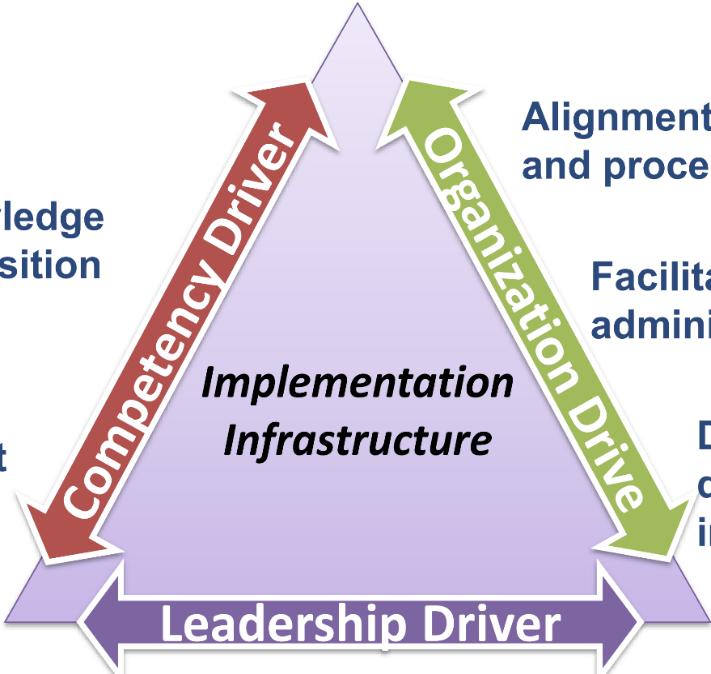 DOT Leadership buy-in is critical
address challenges to implementation
provide guidance on implementation approaches
 be facilitators including ensuring alignment with agency policies

Implementation Action: AASHTO Regional Executive forums working with AASHTO regions
EM Managers are key implementers 
provide essential assessment/feedback
identify existing and potential barriers to adoption
ensure alignment with agency procedures and policies. 
Implementation Action: Work with core EM manager group on opportunities & approaches 
Training is useful for developing competency 
Implementation Action: Series of virtual and/or in-person multi-state training events in coordination with DOTs
Implmentation
Implementation Team
AASHTO Committee on Transportation System Security and Resilience and Emergency Management Task Forc can: 
increase DOT buy-in 
establish implementation infrastructure
promote sustainability 
Proposed Implementation Action: National workshop/event at a CTSSR conference or annual meeting
Implementation Beyond DOTs
Relationships with national and international EM organizations can support implementation 
Proposed Implementation Action: Workshops with established multi-state organizations  by working with IAEM EM committee and US organizational leadership along with Identifying sponsors at state Emergency Management Agencies in partnership with state DOTs
Questions?
Deb Matherly, MIRTA LLC, Debmatherly@mirtallc.com
Patricia Bye, Consultant, patriciabye@gmail.com
Eryca Dinsdale, Eryca.dinsdale@wsp.com
Trevor Clifford, trevor.clifford@wsp.com